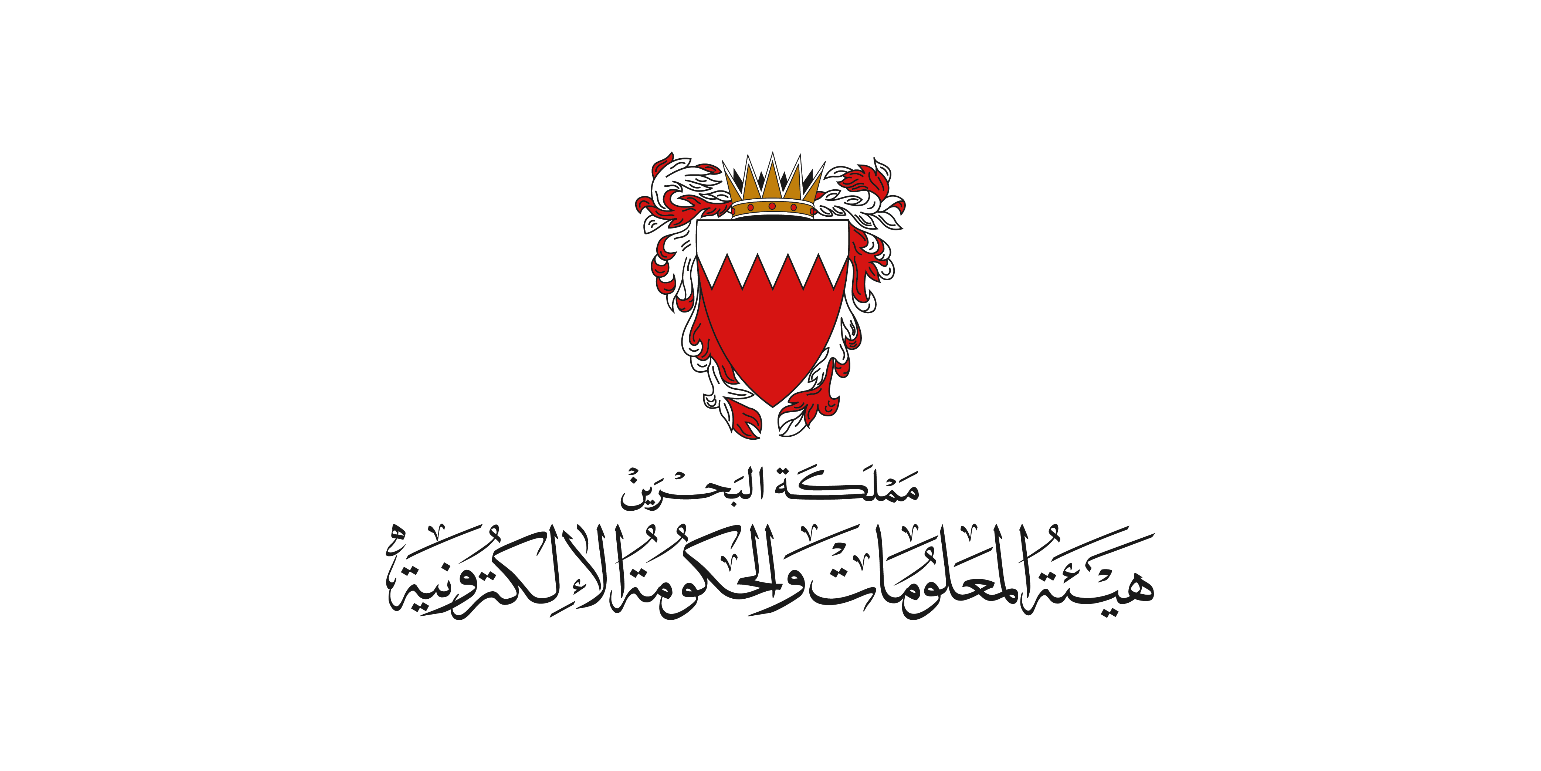 المؤشرات السياحية الرئيسة
يناير- يونيو 2023
 Key Tourism Indicators
Jan - Jun 2023
المؤشرات السياحية الرئيسة - الربع الأول 2023
 Key Tourism Indicators - Q1 2023
محدودة
غير قابلة 
للمقارنة
غير متناسقة
المؤشرات السياحية الرئيسة - الربع الثاني 2023
 Key Tourism Indicators - Q2 2023
المؤشرات السياحية الرئيسة- يناير- يونيو 2023
 Key Tourism Indicators- Jan- Jun 2023
التغير الشهري في أعداد الزوار الوافدين يناير- يونيو 2023 
Monthly Change in Inbound Visitors Jan- Jun 2023
+136%
+72%
+33%
+96%
+17%
+24%
التغير الربعي في أعداد الزوار الوافدين 2023 
Quarterly Change in Inbound Visitors 2023
+51%
+71%
+36%
التغير الربعي في أعداد الزوار الوافدين حسب وسيلة النقل 2023 
Quarterly Change in Inbound Visitors by Mode of Transport 2023
+72%
+53%
+509%
+53%
+33%
+145%
+39%
+17%
-41%
الزوار الوافدون حسب الجنسية الربع الأول 2023Inbound Visitors by Nationality Q1 2023
الزوار الوافدون حسب الجنسية الربع الثاني 2023Inbound Visitors by Nationality Q2 2023
الزوار الوافدون حسب الجنسية يناير- يونيو 2023Inbound Visitors by Nationality Jan- Jun 2023